Approximating Facility Location and Activation Edge Cover problems
Zeev Nutov, The Open University of Israel
Joint work with: Guy Kortsarz & Eli Shalom
Facility Location
Given:
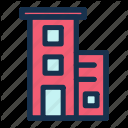 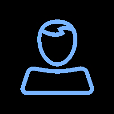 value = 5+4=9
value = 2+8=10
3
2
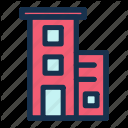 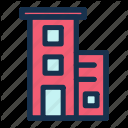 1
2
1
3
4
5
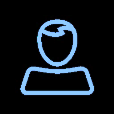 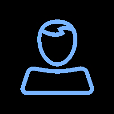 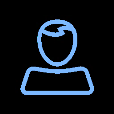 Facility Location – graph formulation
Given:
3
2
1
2
1
3
4
5
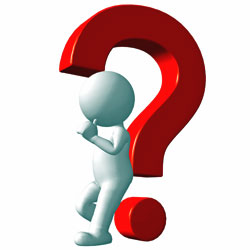 Approximability
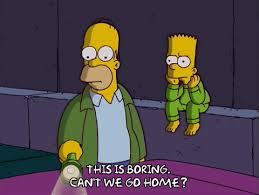 End of talk . . .
Questions?
Metric costs:      ratio     1.488 [Li 11] 
                              threshold 1.466 [Guha & Khuller 99] 
                                        gap=0.022
4
Teaser …
In many scenarios the costs are: not metric, not 0. 
What ratio can we expect (in the non metric case) when: weights ≤ 1000, costs ≥ 1?
1000
500
2
1
1
3
4
5
1+ln|R|   
1+ln(1001) ≈ 8   
ln(1000)-lnln(1000) ≈ 5
5
Slope based approximation ratio
Slope of a FL instance:
1000
500
2
1
2
1
3
4
5
6
Slope based approximation ratio
each facility has 
uniform service costs
7
1000
500
3
4
4
4
3
Algorithm for locally uniform costs
average price of
1
...
...
Approximation ratio
...
...
Thus the ratio is bounded by
1
10
Generalized Min-Covering problem
Given:
11
Example: Set-Cover
…
…
…
…
Example: Weighted Set-Cover
…
…
…
…
13
Relative Greedy Heuristic (RGH)
average price B pays for a potential unit
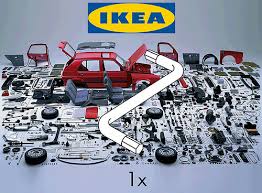 Relative Greedy Heuristic - analysis
Relative Greedy Heuristic - analysis
This is the lower Darboux sum of the function
1
Relative Greedy Heuristic - performance
We proved
subadditivity
Thus
Theorem: Relative Greedy Heuristic achieves ratio
Relative Greedy Heuristic - intuition
Define a Generalized Min-Covering instance
19
Substituting these bounds in the RGH ratio gives
20
Edge Cover problems
Given:
payment = cost of the edges: the classic Edge Cover problem, solvable in polynomial time [Edmonds 65]
21
Activation Edge Cover [Panigrahi 11]
2
5
Given:
7
1
22
Example 1: Min-Power problems
Nodes in the network are transmitters.
Every node connects to all nodes in its range.
More power  larger transmission range.
Transmission range is a disk centered at the node.
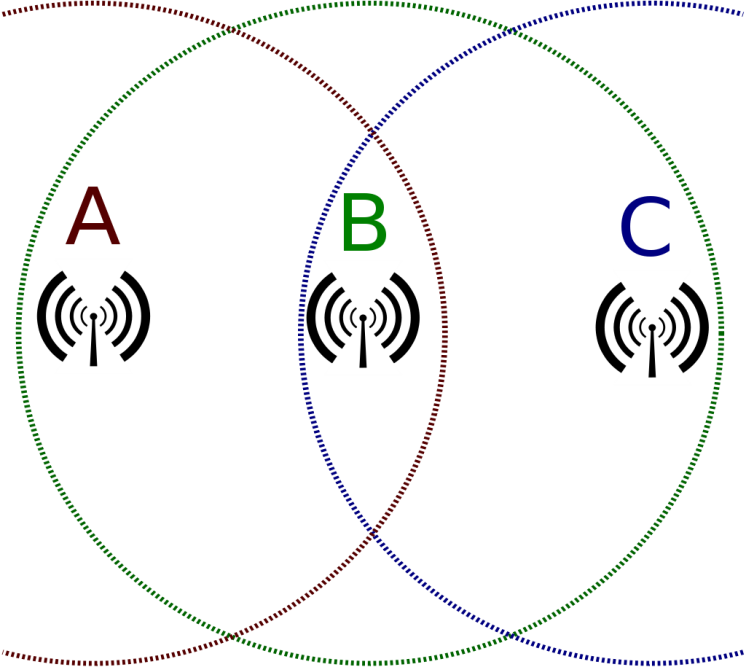 We want to assign energy  levels to the nodes such that the resulting communication network satisfies a given property, and the total energy is minimal.
23
d
d
d
c
c
c
e
e
e
b
b
b
f
f
f
a
a
a
Undirected
Min-Power problems- Illustration
Directed
Range assignment
Communication network
24
Min-Power Edge-Cover
Given:
25
Example 2: Tower Installation
Installation cost of a wireless network is proportional to the total height of the antenna towers.
Towers should be tall enough to overcome obstructions and establish line of sight between the antennas.
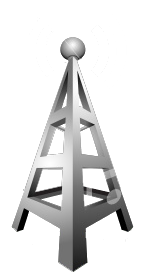 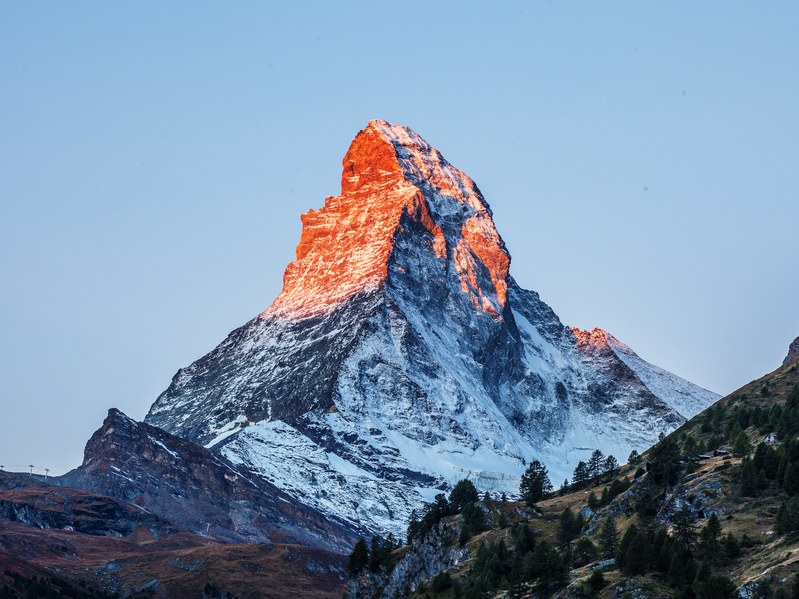 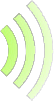 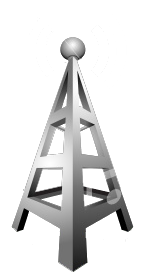 26
Tower Installation Edge-Cover
We need to assign heights to the antennas such that each terminal can communicate with some other node, while minimizing the total sum of the heights.
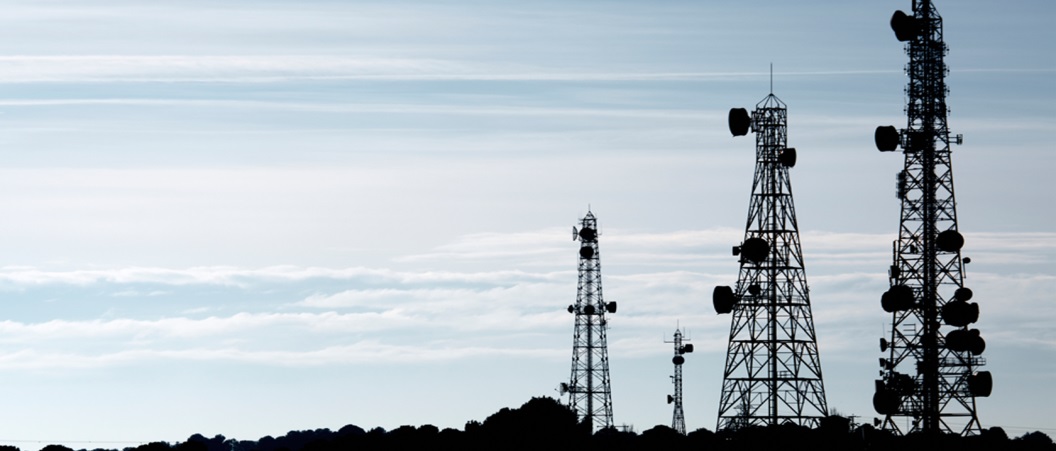 27
Conclusions
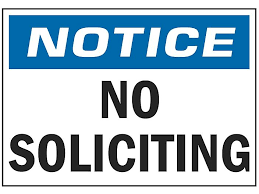 RGH was used for the Steiner Tree problem, by Zelikovsky, and Robins & Zelikovsky; our proof follows the survey of Gröpl, Hougardy, Nierhoff, & Prömel. 
Explicit formulation of the Generalized Min-Covering problem and the applications given here, are  new.
Our approach gives a unifying and simpler description and analysis of approximation algorithms for the  Steiner Tree problem; e.g., of the “Loss Contraction Algorithm” of Robins & Zelikovsky.
28
Open Problems
29
Thank you for attention!
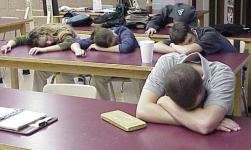 Questions?
30